Diabetes in Pregnancy
|PRICE: 0.20|
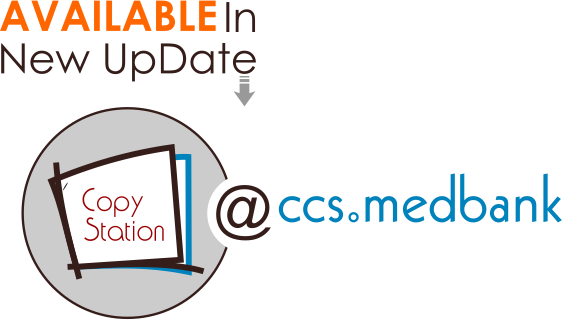 Classification of DM in pregnancy
Gestational diabetes mellitus (GDM), which is defined as diabetes diagnosed during pregnancy that is not clearly overt diabetes.
pathogenesis
Pregnancy is characterized by insulin resistance and hyperinsulinemia, which ensures an adequate supply of glucose for the fetus.
The resistance due to placental secretion of diabetogenic hormones including growth hormone, corticotropin releasing hormone, placental lactogen, and progesterone, as well as increased maternal adipose deposition.
These and other endocrinologic and metabolic changes ensure that the fetus has a good supply of fuel and nutrients at all times.
Gestational diabetes occurs in women whose pancreatic function is not sufficient to secrete adequate amounts of additional insulin to overcome the insulin resistance created by changes in diabetogenic hormones during pregnancy.
Metabolic changes during pregnancy:
there is a significant 30% increase in basal hepatic glucose production by the third trimester of pregnancy.
50% to 60% decrease in insulin sensitivity in late gestation.
Normal pregnancy is characterized by: 
Mild fasting hypoglycemia
Postprandial hyperglycemia
Hyperinsulinemia
Clinical recognition of GDM is important because therapy can reduce pregnancy complications.
Screening for gestational diabetes
Patients at high risk of developing GDM :
Age >25 years
Previous unexplained perinatal loss or birth of a malformed infant
Previous delivery of a macrosomic baby (4 kg)
Polycystic ovary syndrome 
Personal history of impaired glucose tolerance
Essential hypertension or pregnancy-related hypertension
Current use of glucocorticoids
A family history of diabetes, especially in first degree relatives
BMI >30 kg/m 2 
Glycosuria at the first prenatal visit
Screening for gestational diabetes
ACOG  recommended  for diagnosis of GDM:
Universal screening for low risk pregnants at 24 to 28 weeks, via a two-step regimen, which consisting of:
    - A 50-g, 1-hour glucose challenge test (GCT)
A threshold value of ≥135 - 140 mg/dL can be used.
For GCT results exceeding the selected threshold, a 100-g, 3-hour OGTT is performed.
If initial screening is negative, repeat testing is performed at 24 to 28 weeks.
Screening for gestational diabetes
Early pregnancy screening of women at high risk for pre gestational diabetes and GDM, a 1-step approach can be used by proceeding directly to the 100-g, 3-hour OGTT
3 hours Oral Glucose Tolerance Test(OGTT)
Test prerequisites: 		
1-hr, 50-g glucose challenge result ≥135 or 140 mg/dL	
Overnight fast of 8-14 hr		
Carbohydrate loading for 3 days, including ≥150 g of carbohydrate	
Two or more values must be met or exceeded for a diagnosis of GDM
Pregnancy complications of GDM:
#First Trimester:
 1. Miscarriage.
2. Cong malformation  ( 1. Neural tube defect 2. Cardiovascular 3.sacral agenesis ) 
#2nd Trimester
 1. Miscarriage< 24 W
 2. IUFD > 24 W
 3. Polyhydramnios 
4. PE ( 15 – 30 % )
5. Pre term labor  due to ( 1. Polyhydramnios  / 2. Cong malformation )
Maternal complication with diabetes
Hypoglycemia                                                                                         
Infection (vaginal candidiasis, UTI)
Ketoacidosis
Acceleration of retinopathy
Thrombo-embolic and cardiovascular diseases
Fetal complication with diabetes
Macrosomia
Shoulder dystocia
Neonatal complications with diabetes
Birth asphyxia and birth trauma.
RDS.
Hypoglycemia.
Hypomagnesaemia.
Polycythemia.
Hyperbilirubinaemia.
Hypocalcemia.
Glycemic Management During Pregnancy
Glycemic Targets during pregnancy:
Hb A1C, should be less than 6.0%.
Principles of Medical Nutritional Therapy
avoid single, large meals containing foods with a high percentage of simple carbohydrates.
Three major meals and three snacks are preferred.
A bedtime snack may be needed to prevent accelerated (starvation) ketosis overnight.
Carbohydrates should account for no more than 50% of the diet, with 30%protein and 20% for the remainder.
Principles of Medical Nutritional Therapy
Recommended total weight gain and caloric intake for singleton Pregnancies according to pre-pregnancy BMI
Pharmacological therapy:
Metformin :
Recommended dosing begins with 500 mg twice daily.
 crosses the placenta.
Insulin therapy:
recommended when medical nutrition therapy fails to maintain self-monitored glucose at the acceptable levels.
The regimens must be modified continually as the patient progresses from the first to the third trimester and as insulin resistance rises. 
The regimen should always be matched to the patient’s unique physiology, work, rest, and food intake schedule.
Insulin therapy
A combination of short- and intermediate-acting insulins can be employed to maintain glucose levels in an acceptable range.
Approximately two thirds of the daily insulin dose is given in the morning and one third in the afternoon and at bedtime.
A typical total insulin dose is 0.6 U/kg in the 1st  trimester, but this must be increased weekly or every other week with pregnancy duration from the 2nd  trimester onward.
Insulin therapy
The total first dose of insulin is calculated according to the patient’s weight as follow:
In the 1st  trimester ..........   weight x 0.6
In the 2nd  trimester........  weight x 0.7
In the 3rd trimester........... weight x 0.8
Timing and Route of Delivery
Because of the apparent delay in fetal lung maturity in diabetic pregnancies, delivery before 39 weeks should be performed only for compelling maternal or fetal reasons.
For women who remain euglycemic with diet, discuss induction of labor at 40  weeks, and recommend elective induction when she reaches 41 weeks of gestation.
When glucose levels are medically managed with insulin or oral agents, undergo induction of labor at 39 weeks.
If a concomitant medical condition (eg, hypertension) is present or glycemic control is suboptimal, induction of labor at 37-38 weeks of gestation after confirmation of fetal lung maturity.
ACOG has recommended that primary cesarean delivery be discussed with diabetic patient with an EFW greater than 4500 g.
The decision to attempt vaginal delivery or perform a cesarean delivery depends on the patient’s obstetric history, the best EFW, and the fetal adipose profile (i.e., abdomen larger than head).
Intrapartum Glycemic Management
Withhold AM insulin injection.
Begin and continue glucose infusion (5% dextrose in water) at 100 mL/hr throughout labor.
Begin infusion of regular insulin at 0.5 U/hr.
Begin oxytocin as needed.
Monitor maternal glucose levels hourly.
Adjust insulin infusion according to blood glucose readings
Intrapartum Glycemic Management
When cesarean delivery is planned:
 The procedure should be performed early in the day to avoid prolonged periods of fasting.
No morning insulin or oral hypoglycemic agents should be taken. 
Begin and continue glucose, with short-acting insulin given on a sliding scale as needed every 1 to 4 hours to maintain the maternal plasma glucose level in the range of 80 to 160 mg/dL.
Postpartum Management
Women with pregestational diabetes should be carefully monitored postpartum as they have a high risk of hypoglycemia, and should be returned to their prepregnancy doses of insulin.
All women should be encouraged to breast-feed, since this may reduce offspring obesity, especially in the setting of maternal obesity.
Oral hypoglycemic agents may be used during breast-feeding.
Women should be screened with OGTT between 6 weeks-6 months postpartum to detect prediabetes and diabetes.
Cardiac disease in pregnancy
Muneeb abu ruqaia
Physiological Changes in the Cardiovascular System During Pregnancy
During pregnancy, cardiac output increases by 30% to 50%. 
The increase in cardiac output is first due to an increase in stroke volume and is then maintained by an increase in heart rate as the stroke volume decreases to near prepregnancy levels by the end of the third trimester.
SVR declines by 30% due to VD of blood vessels by the effect of progesterone on smooth muscles. This enhances uteroplacental perfusion.
Systolic and diastolic values both decline early in the first trimester, then they gradually rise toward term but never return quite to prepregnancy baseline. There is a decrease in systolic blood pressure of 5 to 10 mm Hg and in diastolic blood pressure of 10 to 15 mm Hg.
A systolic ejection murmur along the left sternal border is normal in pregnancy owing to increased CO passing through the aortic and pulmonary valves.
Diastolic murmurs are never normal in pregnancy and must be investigated. 
Following delivery, there is an immediate rise in cardiac output due to relief of the inferior vena cava obstruction and contraction of the uterus, which empties blood into the systemic circulation. Cardiac output increases by 60–80%, followed by a rapid decline to pre-labour values within about one hour of delivery and by 2 weeks post-partum it  returns to pre- pregnant levels .
The apex beat is displaced upward (Due to the expanding uterus).
Pre-conception counselling
The risk of pregnancy depends on the specific heart disease and clinical status of the patient. 
A risk assessment should be performed prior to pregnancy and drugs reviewed so that those which are contraindicated in pregnancy can be stopped or changed to alternatives where possible. 
 The follow-up plan should be discussed with the patient and, if possible, her partner. Women with significant heart disease should be managed jointly by an obstetrician and a cardiologist with experience in treating pregnant patients with heart disease from an early stage.
 High risk patients should be managed by an expert multidisciplinary team in a specialist centre.
 All women with heart disease should be assessed at least once before pregnancy and during pregnancy, and hospital delivery should be advised.
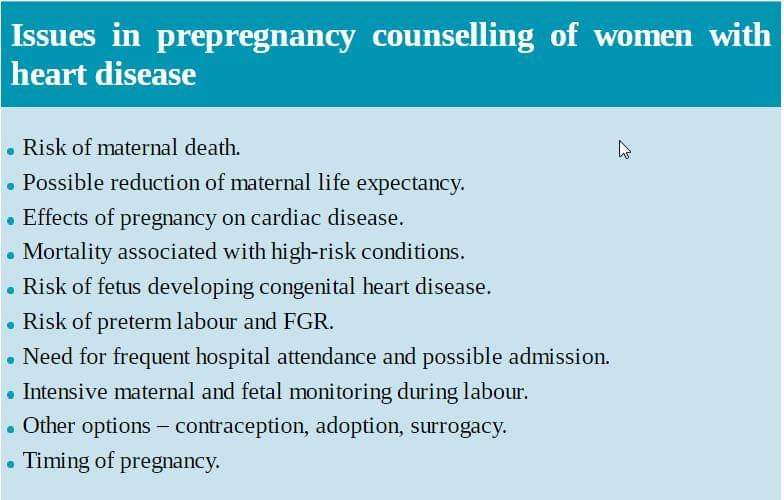 Antenatal management
Experienced physicians and obstetricians should manage pregnant women with  significant heart disease in a joint obstetric/cardiac clinic.
 

 Continuity of care makes the detection of subtle changes in maternal wellbeing more likely.


 Routine physical examination should include pulse rate, blood pressure, jugular venous pressure, heart sounds, ankle and sacral oedema and presence of basal crepitations.
Anticoagulation is essential in patients with congenital heart disease who have pulmonary hypertension (PH) or artificial valve replacements, and in those in or at risk of atrial fibrillation


Echocardiography is non-invasive and useful in its ability to serially assess function and valves, and an echocardiogram at the booking visit and at around 28 weeks’ gestation is usual. Any signs of deteriorating cardiac status should be carefully investigated and treated.
High-risk cardiac conditions
Systemic ventricular dysfunction (ejection fraction <30%, NYHA Class III– 
IV). 
Pulmonary hypertension. 
Cyanotic congenital heart disease. 
Aortic pathology (dilated aortic root >4 cm, Marfan syndrome). 
Ischaemic heart disease.
Left heart obstructive lesions (aortic, mitral stenosis). 
Prosthetic heart valves (metal). 
Previous peripartum cardiomyopathy.
Fetal risks of maternal cardiac disease
Recurrence (congenital heart disease). 
Maternal cyanosis (fetal hypoxia). 
Iatrogenic prematurity. 
FGR. 
Effects of maternal drugs (teratogenesis, growth restriction, fetal loss).
Abortion , IUFD
There are 3 periods during which the danger of cardiac decompensation is great:
Between 28th – 32nd week  : maximum increase in blood volume and cardiac output .

 During labor  : contraction  increase load on heart ( in 2nd stage of labour more than 1st stage) , stress and anxiety 

 Immediately postpartum : 
•After placental delivery 500 – 900 ml of blood passed to general circulation increase load on heart 
Sudden release of pressure on IVC  increase venous return lead to increase CO
Intrapartum management
Vaginal delivery is the preferred mode of delivery for most women with heart disease, unless there are specific obstetric indications or a deterioration in cardiac performance necessitating early delivery. 

 In most cases, vaginal delivery is best achieved by aiming for spontaneous onset of labour, providing effective pain relief with low-dose regional analgesia and, if necessary, assisting vaginal delivery with instruments such as the ventouse or forceps, in order to limit or avoid maternal effort in ‘pushing’.
Congenital Heart Disease
During pregnancy, women with congenital heart disease are at increased risk of cardiac events including pulmonary edema and symptomatic sustained arrhythmias.
Risk factors include prior history of heart failure, NYHA class III, severe pulmonary regurgitation, and smoking.
These women also face increased risks of adverse neonatal outcomes including preterm delivery and infants with growth restriction, respiratory distress syndrome, and intraventricular hemorrhage , additionally, there is an increased incidence of congenital heart disease in children of women with a congenital abnormality.
Septal defects: Young women with uncomplicated ASD or isolated VSD usually tolerate pregnancy well. ASD is the most common congenital heart lesion in adults. ASDs are usually very well tolerated unless they are associated with pulmonary HTN. Complications, such as atrial arrhythmias, pulmonary HTN, and heart failure, usually do not arise until the fifth decade of life and are therefore uncommon in pregnancy. VSDs usually close spontaneously or are closed surgically if the lesion is large. For this reason, significant VSDs are rarely seen in pregnancy.
Patent ductus arteriosus (PDA): PDA is not associated with additional maternal risk for cardiac complications if the shunt is small to moderate and if pulmonary artery pressures are normal. Moderate to large PDA may be associated with increased volume, left heart failure, and pulmonary HTN or other pulmonary abnormalities. Therefore, pregnancy is not recommended for patients with large PDA and associated complications.
Tetralogy of Fallot, characterized by right ventricular outflow tract obstruction, VSD, right ventricular hypertrophy, and overriding aorta, is associated with right-to-left shunting and cyanosis. If the defect goes uncorrected, the affected patient rarely lives beyond childhood. In developed countries, almost all patients have had surgical correction with good survival rates (85% to 86% at 32 to 36 years) and good quality of life. Pregnancy is generally well tolerated in patients who have had surgical repair, although these women are at increased risk of right-sided heart failure and arrhythmia.
Eisenmenger syndrome occurs when an initial left-to-right shunt results in pulmonary arterial obliteration and pulmonary HTN, eventually leading to a right-to-left shunt. This serious condition carries a maternal mortality rate of 50% and a fetal mortality rate of more than 50% if cyanosis is present. In addition, 30% of fetuses exhibit intrauterine growth restriction. Because of increased maternal mortality, pregnancy is generally contraindicated, and termination of the pregnancy should be discussed. If the pregnancy is continued, special precautions must be taken during the peripartum period. Women with Eisenmenger syndrome tolerate hypotension poorly.
Postpartum death most often occurs within 1 week after delivery; however, delayed deaths up to 4 to 6 weeks after delivery have been reported.
Coarctation of the aorta: Severe cases of coarctation of the aorta are usually corrected in infancy. Surgical correction during pregnancy is recommended only if dissection occurs. Some studies suggest that patients with a history of coarctation have increased rates of preeclampsia, gestational HTN, and preterm labor.
Marfan syndrome: is an autosomal dominant disorder of the fibrillin gene characterized by connective tissue fragility. Cardiovascular manifestations include aortic root dilation and dissection, MVP, and aneurysms. Genetic counseling is recommended. According to the 2010 American College of Cardiology (ACC), patients with a dilated aortic root >40 mm are considered high-risk. If cardiovascular involvement is minor and the aortic root diameter is smaller than 40 mm, the risk in pregnancy is less than 1%. If cardiovascular involvement is more extensive or the aortic root is larger than 40 mm, complications during pregnancy and aortic dissection are increased significantly. Patients should be monitored with serial physical exams as well as echocardiography .During pregnancy, the hyperdynamic state can increase the risk of aortic dissection and/or rupture, particularly in those patients with an aortic root diameter greater than 40mm so Beta-blockade is recommended for patients with Marfan syndrome from the second trimester onward, particularly if the aortic root is dilated.
Valvular heart disease
Aya hayajneh
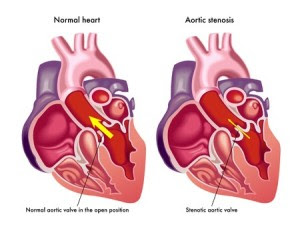 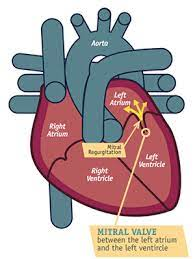 Mitral stenosis
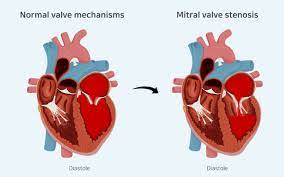 MS is the most common valvular lesion managed during pregnancy
Rheumatic endocarditis causes most mitral stenosis lesions
Pathophsyiology:narrowing in the valve opening which leads to decrease blood flow to left ventricle results in increase in blood volume and pressure in LA LA enlagements >>>> AFincrease blood volum >>stagnation >>> blood clots formationback flow of blood to pulmonary circulation >>> pulmonary HTN and edema>>> RHF
In pregnancy:exacerbate these conditions  Women with moderate or severe stenosis (mitral valve area (MVA) <1.5 cm2), baseline maternal NYHA class III or IV, or a history of cardiac complications before pregnancy represent the groups at highest risk of maternal complications
As stenosis progresses, left ventricular filling becomes more Dependent on left atrial contraction
There is dilatation and hypertrophy of the LA and left atrial pressure rises, leading to pulmonary venous congestion and breathlessness
Any increase in heart rate(pregnancy) shortens diastole when the mitral valve is open and produces a further rise in left atrial pressure.
Atrial fibrillation is very common due to progressive dilatation of the LA.
Valvular area
Normal  ( 4-6 )cm2
Mild    (>1.5)cm2
Moderate  (1-1.5)cm2
Sever   (<1)cm2
Assessing severity of risk
Manegement
Beta blockers, diuretics, and activity restriction. Beta blockers slow the heart rate, lengthen diastolic filling time, and lower left atrial pressure.21 Beta-1 selective agents, such as metoprolol, are preferred so as to avoid interfering with beta-2 mediated uterine relaxation. Furosemide should be used in patients with pulmonary edema or ongoing symptoms despite beta blockers
Anticoagulation should be consedered in :AF severe MS and other risk factors for stroke large left atrium (60 mL/m2), or congestive heart failure
Women who remain severely symptomatic despite adequate medical therapy and activity restriction may need to undergo mitral valve intervention during pregnancy. Percutaneous mitral balloon valvotomy (
Aortic stenosis
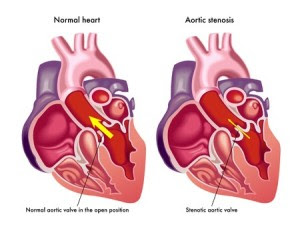 caused by:congenital bicusped valverheumatic heart disease
Pathophsyiology:obstruction of LV outflow >>>decrease CO , decrease coronary perfusion >>> angina , MI , syncopethe LV can no longer overcomebthe outflow tract obstruction and LV failure results, leading to pulmonary oedema.
In pregnancy :it’s a fixed obstruction >>> unable to increase CO , decrease placental perfusion and increase maternal cardiac events 
Pregnancy is contraindicated in women with bicuspid aortic valve when aortic dilation is >50 mm and in women with Marfan syndrome when aortic dilation is >45 mm
Diuretics should be carefully used in women who develop pulmonary edema
Women who remain symptomatic despite conservative management may need valvular intervention during pregnancy with a preference for percutaneous aortic balloon valvuloplasty if the valve anatomy is favorable and an experienced team is available.
Mitral & aortic regurgitation
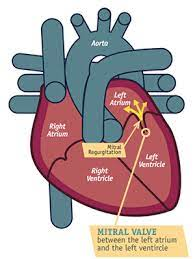 Causes of mitral regurgitation:mitral valve prolapse rheumatic heart disease 
Pathophsyiology:leakage of blood throw valve (not closed properly) >>> pulmonary edema , HF , AFas diastolic time increase >> worsening of disease 
In pregnancyTPR decrease HR increase >>> enhancement of symptoms (well tolerated) 
  Women who develop heart failure symptoms or left ventricular dysfunction can be treated with diuretics and vasodilators
Maternal complications of valvular HD in pregnancy
Pregnancy increase stage of HD AFblood clotspulmonary edema and HTNHF
Fetal complications of valvular HD
Result from uteroplacental insufficiencyfetal distressIUGRIUFDpreterm labourincrease risk of fetal congenital HD
Patient with prosthetic valve
pregnant women are at the highest risk for complications of mechanical valves ( thromboembolisms, bleeding complications and prosthetic valve endocarditis)
Pregnancy is a prothrombotic state because of the relative increases in fibrinogen, plasminogen activator inhibitors, clotting factors, Von Willebrand factor, and platelet adhesion molecules, and concomitant decreases in protein S activity. These hypercoaguable changes begin in early pregnancy and persist for at least 6 to 12 weeks postpartum

women with mechanical valves in pregnancy suggests an increased risk of maternal cardiovascular events, obstetric morbidity such as hemorrhage and preterm birth, and fetal complications including growth restriction, miscarriage, and stillbirth
Heart failure
Cardiovascular disease complicating pregnancy may be considered in groups including those attributable to increased vascular resistance, diseases of the aortic root, heart disease itself due to either obstruction, ventricular failure or congenital abnormalities of the heart and proximal vasculature. Three pregnancy-specific causes of heart failure are identifiable (pre-eclampsia, peripartum cardiomyopathy and amniotic fluid embolism) together with all the non-pregnancyrelated causes of heart failure that may become co-morbid diseases complicating pregnancy.
Increased vascular resistance
Pre-eclampsia
Hypertensive Cardiomyopathy
Pulmonary Hypertension and Right Heart Failure
Diseases Affecting the Aortic Root
Marfan’s and Takaysu’s syndromes are the two common aortic arch diseases that may present during pregnancy.
Cardiac Disease – Ventricular Failure
Peripartum Cardiomyopathy
Amniotic Fluid Embolism
Cardiac Disease – Valvular Lesions
 Congenital Abnormalities
Assessing severity of risk
Class I cardiac disease is not associated with any risk 
 Class II diseases  associated with a small increase in risk
 category III disease in which there is a significantly increased risk of adverse outcomes
WHO IV, where the risk of adverse outcome is high enough to consider pregnancy contraindicated
بسم الله الرحمن الرحيم
peripartam cardiomyopathes 







                                            TAQWA ALQURAAN
1/ Definition2/ epidemiology3/ Diagnostic criteria4/ Pathophysiology5/ Risk factors6/ Clinical features7/ Diagnosis8/ Management9/ Delivery10/ breastfeeding11/ Subsequent pregnancies12/ Contraception 13/ Prognosis
70
Definition
is a development of an acute heart failure with reduced ejection fraction (systolic heart failure) secondary to an idiopathic dilated cardiomyopathy in the months after or before delivery.
Epidemiology
Incidence : 1–4 in 4,000 deliveries .
  At-risk group: African Americans (account for > 40% of cases) 
***Epidemiological data refers to the US, unless otherwise specified.
71
Diagnostic criteria :
All of the following criteria must be fulfilled to confirm a diagnosis of PPCM:
1- New-onset systolic heart failure in the months following or preceding delivery.
2- Absence of other discernible causes of heart failure.
3- Absence of preexisting heart disease.
4- LVEF < 45% .
Pathophysiology
Idiopathic : The pathophysiology of PPCM is thought to be multifactorial, involving hormonal, metabolic, oxidative, and angiogenic imbalances . 

Possible contributing factors :
Genetic predisposition
Viral infections
Autoimmune processes
Nutritional deficiencies
73
Risk factors :
Clinical features :
Symptoms onset : Most common in the first month after delivery.
- Can occur during pregnancy , usually in the 3rd trimester.
Common manifestation: signs and symptoms of heart failure
 (Including dyspnea, orthopnea, PND, tachycardia, peripheral edema, rales, and elevated JVP).
Less common presentations (Due to severely reduced ejection fraction, which can be
further complicated by a LV thrombus)
-Cardiogenic shock
-Thromboembolic event

*Important note : A high index of suspicion is essential for diagnosing PPCM as symptoms often overlap with normal pregnancy or the postpartum state!
Diagnosis :
PPCM is a diagnosis of exclusion . 
The diagnostic approach is the same as that for heart failure in nonpregnant patients :
Confirm systolic heart failure (HFrEF) on echocardiography .
Rule out other causes of heart failure or underlying heart disease.
Management (overview)
Acute and long-term treatment of PPCM is similar to that of HFrEF due to other causes.
Ensure medications are safe to use during pregnancy or lactation.
Multidisciplinary care, involving cardiology, obstetric, neonatology, and intensivist expertise is recommended.
Patients are at increased risk of thromboembolic events and may require anticoagulation (see “Anticoagulation in PPCM”).
Delivery :
Acute decompensated PPCM (despite optimal medical therapy): Consider urgent cesarean delivery.
Stable PPCM: vaginal delivery at term , if feasible .
breastfeeding :
Acute decompensated PPCM: Consider delaying breastfeeding until clinically stable.
Stable PPCM: breastfeeding is likely safe and should not be discouraged.
[Speaker Notes: Breastfeeding in patients with PPCM has been regarded as controversial , However, according to the American College of Obstetricians and Gynecologists, patients with PPCM should not be discouraged from breastfeeding because there is no data to suggest adverse maternal cardiac outcomes]
Subsequent pregnancies :
Preconception counselling :

Persistent LV dysfunction (LVEF<50%)       Advise strongly against pregnancy because of the high risk of deterioration.
- Recovered LV function (LVEF>50%)       Shared decision-making is advised in consultation with cardiology and obstetrics.

*** Note: If pregnancy is planned, clinical stability must be ensured and medication adjustments (e.g., discontinuing and/or replacing ACE inhibitors, ARBs, mineralocorticoid receptor antagonists) should be considered prior to pregnancy.


Management of subsequent pregnancies : 

- Closely monitor patients for PPCM recurrence during pregnancy and for at least one year postpartum.
- Termination of pregnancy should be discussed in high-risk patients.
Contraception :
The risk of PPCM recurrence and mortality with subsequent pregnancies is substantial.
Contraception counseling is essential and should be done at the time of diagnosis or before hospital discharge.

Options :

*First-line: progestin-releasing IUDs, subdermal progestin implants, vasectomy , or tubal ligation.
*Second-line: depot medroxyprogesterone acetate (Considered safe but less effective than first-line options)


**Note: Estrogen-containing contraceptives have prothrombotic effects and increase the risk of thromboembolism in this group of patients. They may also worsen hypertension an increase the risk of heart failure exacerbation and arrhythmias.
Prognosis :
Higher rate of clinical and myocardial function recovery compared to other forms of HFrEF.
Good response to optimal medical therapy (LVEF recovery can occur within 3–6 months of diagnosis).
Complete recovery less likely in patients with LVEF < 30%.
Significant risk of recurrence for all patients in subsequent pregnancies. 20-50%
Thank you ☃❤
82